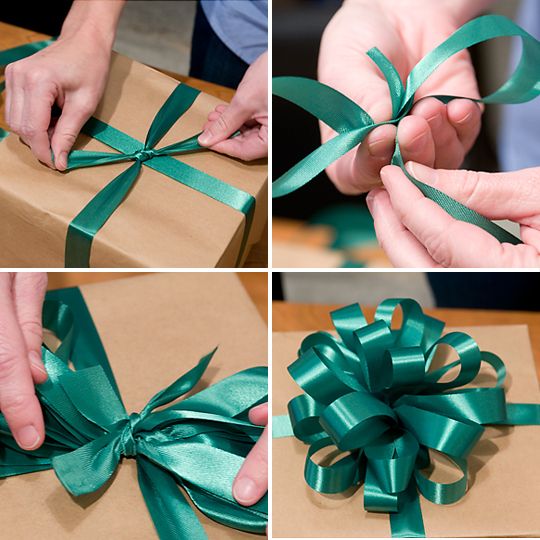 Tvorba  mašlí
Ing.Lenka Prokůpková
Postup výroby mašle :1. výběr materiálu z kterého mašli  vytvoříme ( šířku)
skládání jednoduchémašle    1.možnost.
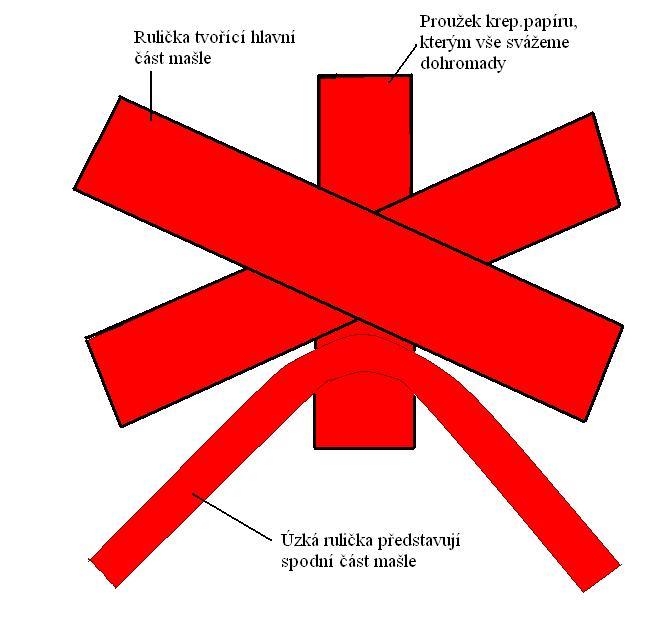 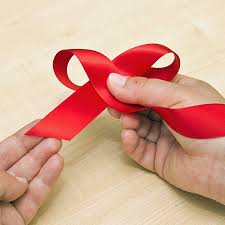 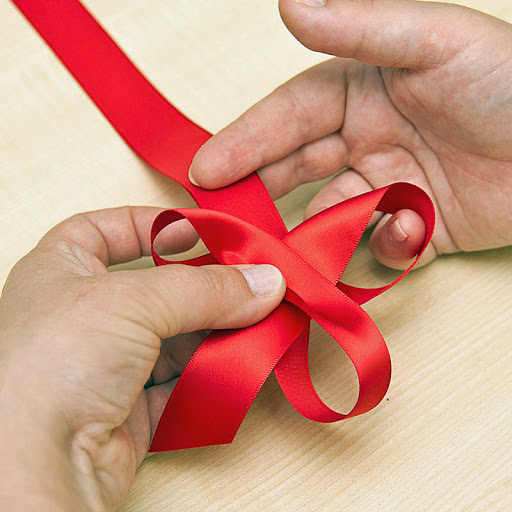 postup:1. přetočení  vpravo , délka smyčky určuje šíři  mašle2. provléknutí pod palcem  vlevo  dolů a přetočení  zpět     nahoru pod palec3. totéž opakujeme  ještě 1x , vždy s návratem pod palec4. ponechání 2 konců stuhy 5. šikmé zastřižení  od vějších krajů k vnitřním
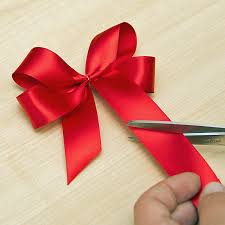 2. možnostskládánína podložces připevněním špendlíky
3.možnostskládánína podložces připevněnímdřevěnéými kolíky
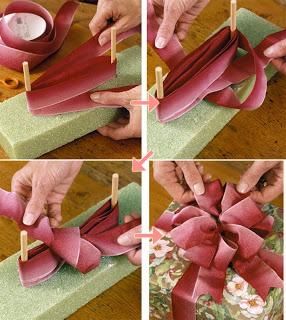 1. adventní věnec                     2.dekorativní – ozdobný věnecPoužití mašlí
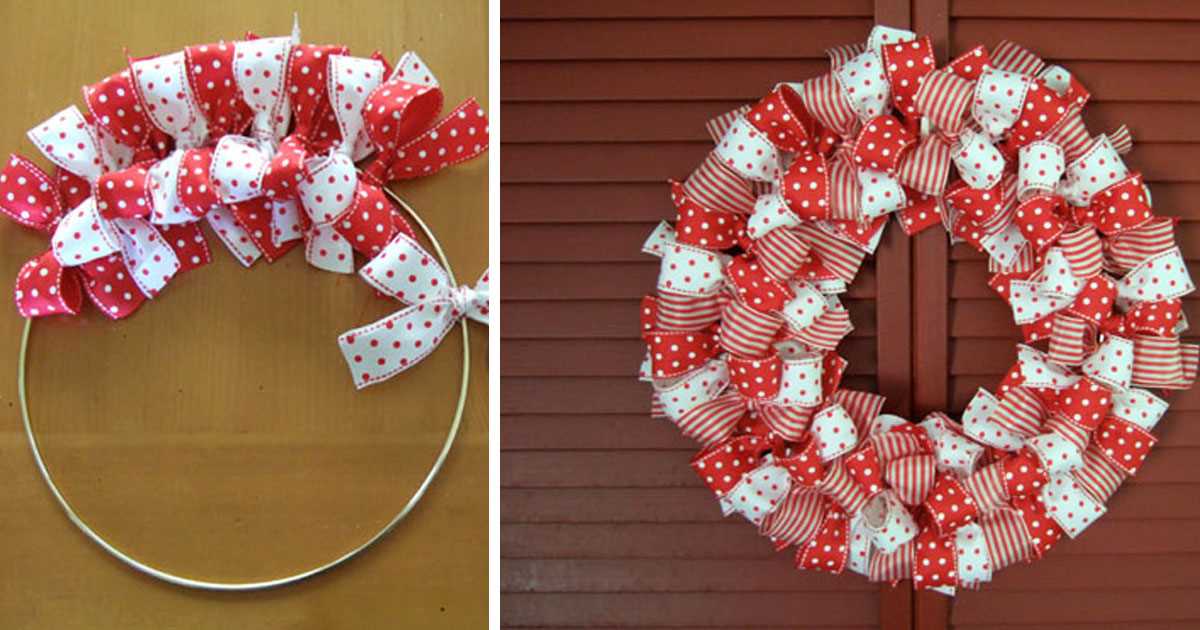 Úkoly  z předmětu KAV:podle následujícího vzoru 1. úkol: Vytvoř 10 ks mašlí, vyfoť a odešli na mail: prokupkova@souhorky.cztermín:  do 18.11.2020 do 18.00 hod.2. úkol: vytvoř adventní věnec podle obrázku, vyfoť a odešli na tentýž mailtermín: do 20.11.2020 do 18.00poznámka: opožděná odeslání  bude již tentokrát hodnoceno nedostatečnou!Známky po vyhodnocení budou zapsány v  systému  Bakalář
Prezentaci si zaznamenej do sešitu Floristiky!